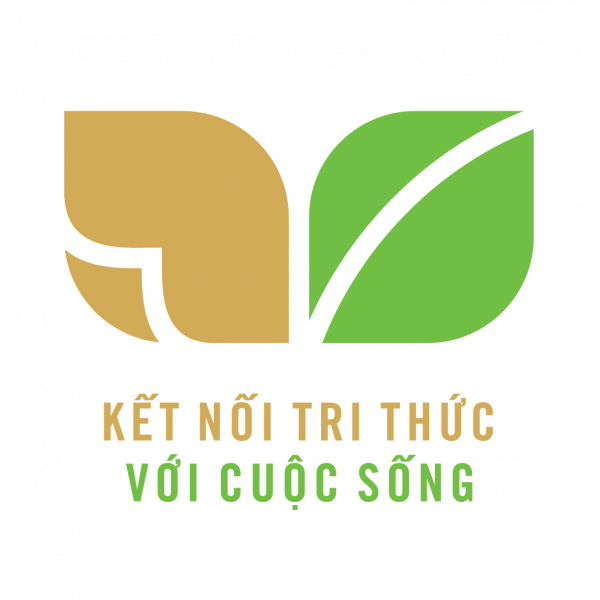 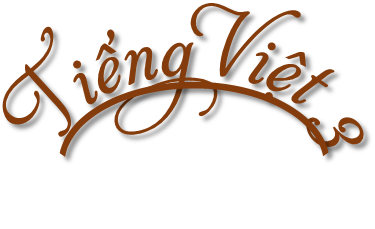 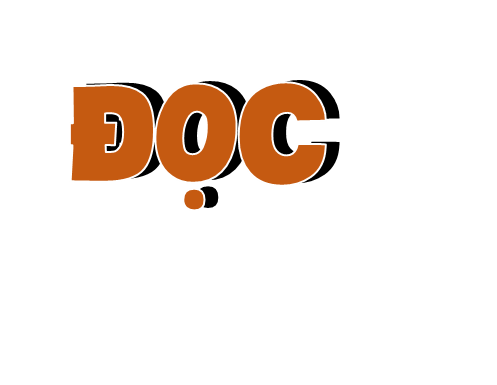 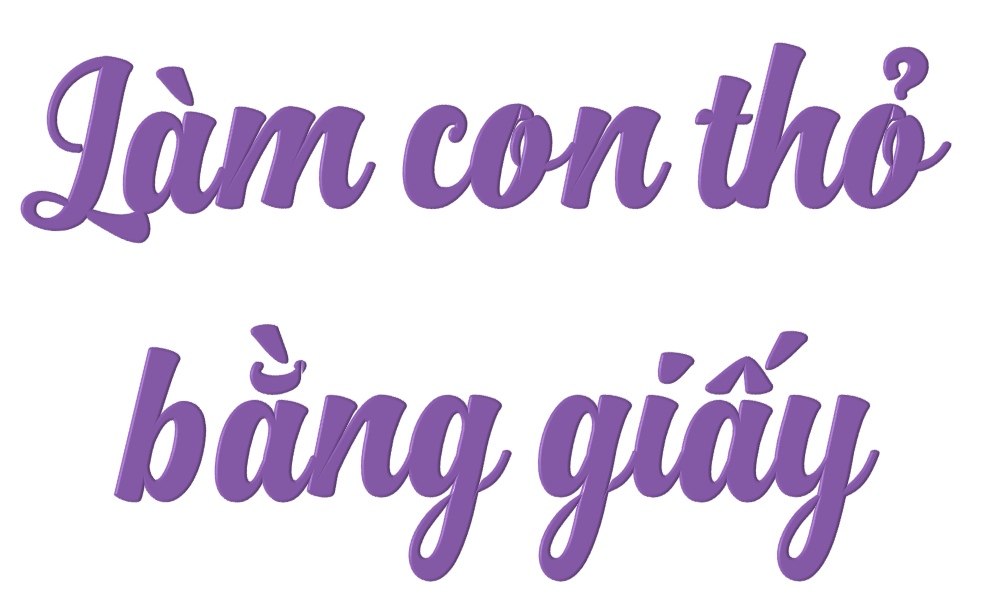 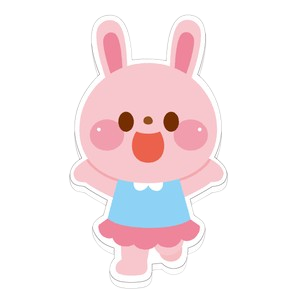 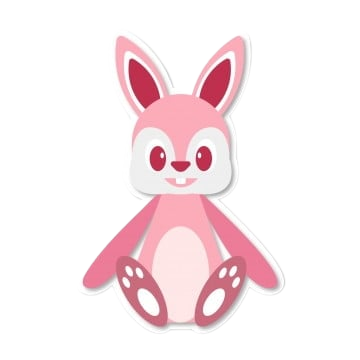 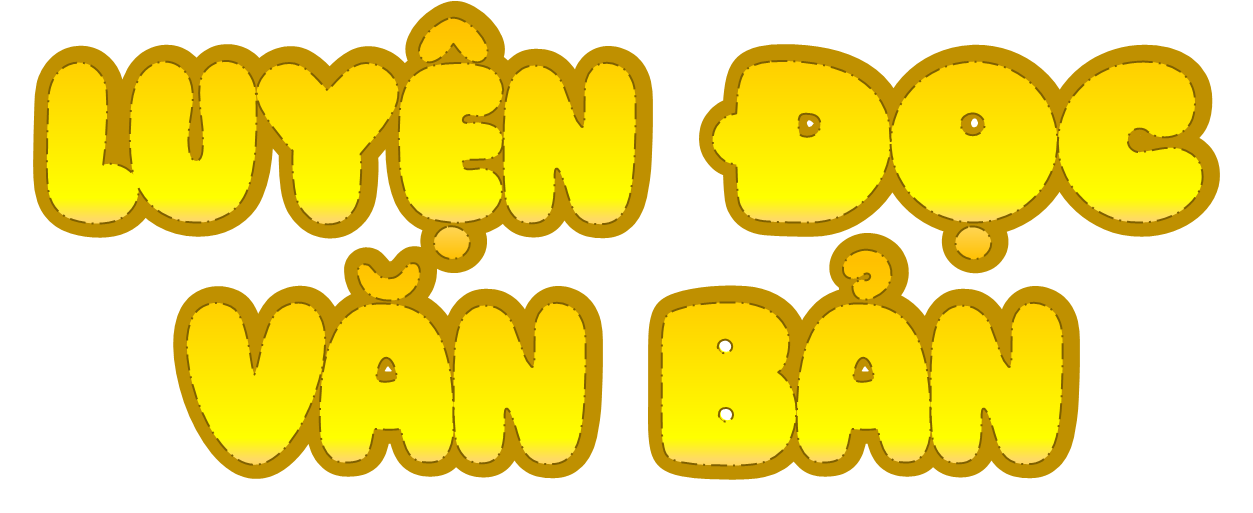 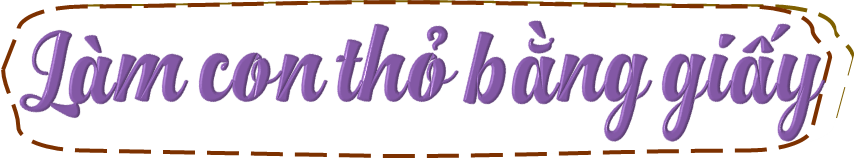 Sắp đến sinh nhật Hoa, Hà quyết định làm tặng cho bạn một con thỏ bằng giấy. Hà đã chuẩn bị dụng cụ, vật liệu và làm theo cách sau:
Dụng cụ, vật liệu
- Kéo, bút chì, bút màu, hồ dán.
- Giấy trắng hoặc bìa (2 tờ)
- Giấy màu (1 tờ)
Cách làm
Bước 1: Cắt
- Cắt hai hình chữ nhật từ 2 tờ giấy trắng để làm đầu thỏ, thân thỏ.
+ Hình thứ nhất: rộng 10 cm, dài 25 cm
+ Hình thứ hai: rộng 15 cm, dài 25 cm.
Cắt hình tai thỏtừ giấy trắng, sau đó gấp theo đường 
kẻ nét đứt (như hình bên).
- Cắt đế từ giấy màu (như hình bên).
Bài đọc được chia thành mấy đoạn?
Luyện từ khó
nét đứt
trang trí
vui sướng
mép
Luyện đọc câu dài
Dùng hồ dán hai mép của mỗi hình chữ nhật để tạo đầu thỏ /và thân thỏ.//
Vậy là Hà đã có một chú thỏ đáng yêu bằng giấy/ để tặng Hoa/trong ngày sinh nhật. //
Giải nghĩa từ
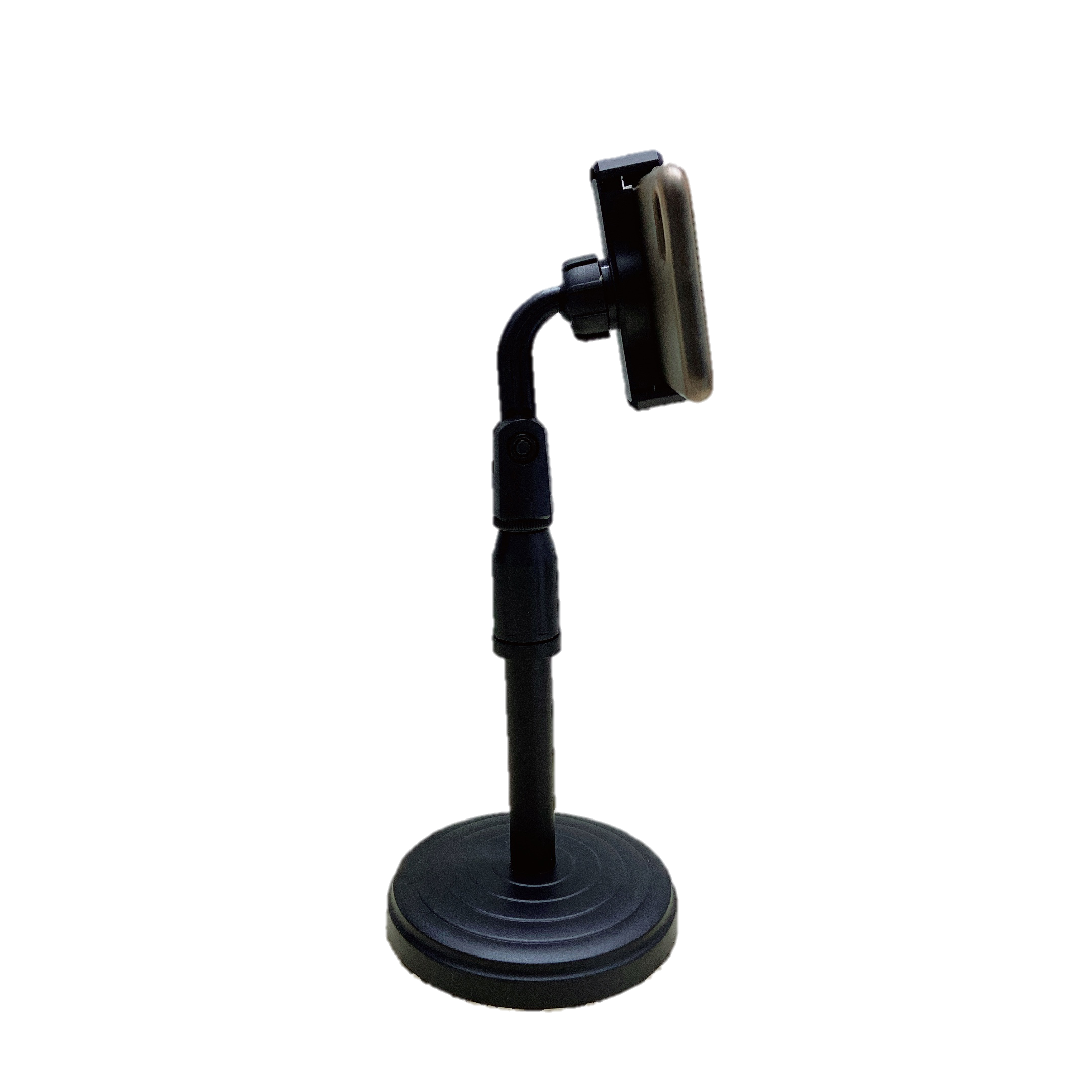 Đế
Bộ phận gắn liền với thân dưới của vật, giữ cho vật đứng vững
Thi đọc
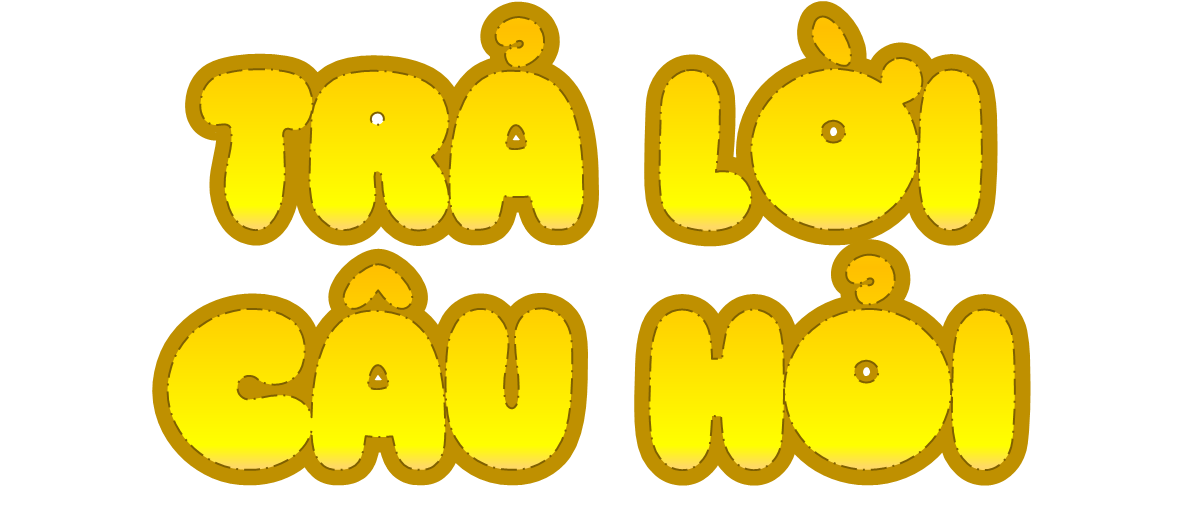 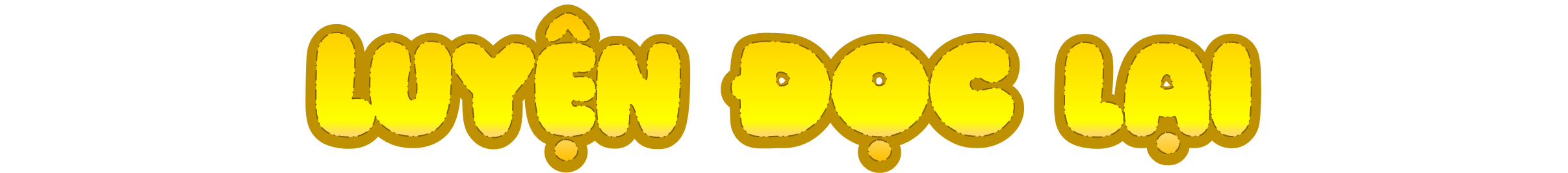 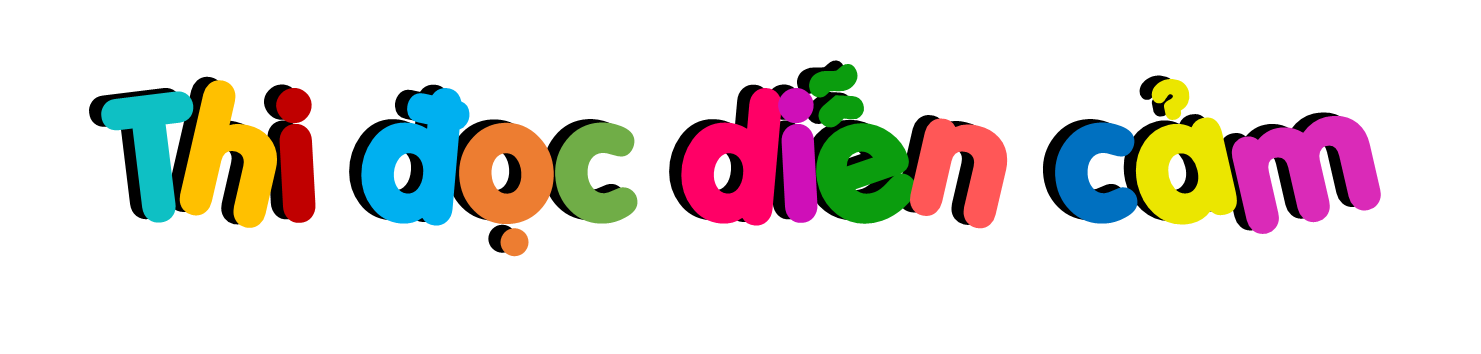 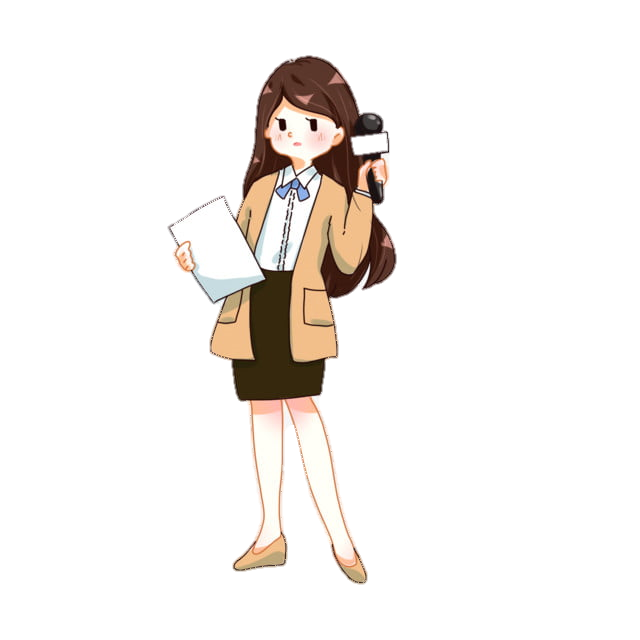 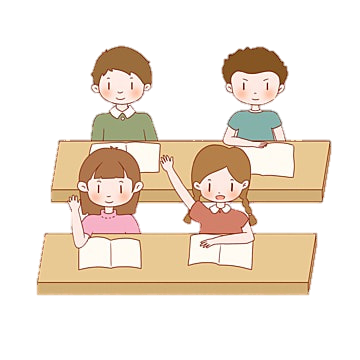